Chehalis River Basin Flood AuthorityCommunity Outreach and Education Subcommittee
Actions and Activities Benefiting the Basin

3:00 p.m., July 8, 2013
Washington State Department of Fish and Wildlife
Today’s Presentation
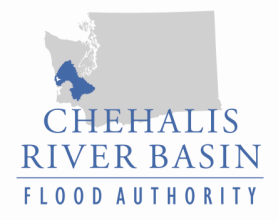 Raise awareness

Encourage discussion

Key messages we’d like to leave you with . . .
Broad agreement -- For the first time in a century there is broad agreement across the Basin on next steps to reduce flood damage and enhance salmon runs in the Basin.
Basin-wide strategy -- A Basin-wide strategy is needed to protect communities along the river and enhance salmon runs.
Flood Authority -- Positioned to continue be a galvanizing force in the Basin to collaboratively implement tools and projects.

Discussion
July 2013
Chehalis River Basin Flood Authority
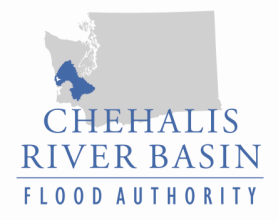 Formed in 2008

Formal body focused on: (1) flood hazard mitigation throughout the Basin; and (2) decision-making that is . . . 
informed by science.
protective of Basin residents/communities.
environmentally appropriate.

Basin jurisdictions represented
City of Napavine
City of Oakville
Town of Pe Ell
Town of Bucoda
Grays Harbor County
Lewis County
Thurston County
City of Aberdeen
City of Centralia
City of Chehalis
City of Cosmopolis
City of Montesano
July 2013
Background
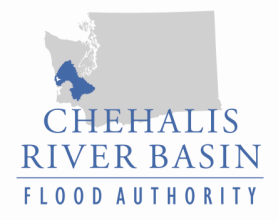 2007 Flood -- $938M Basin-wide damage, $300M lost economic activity (WA)
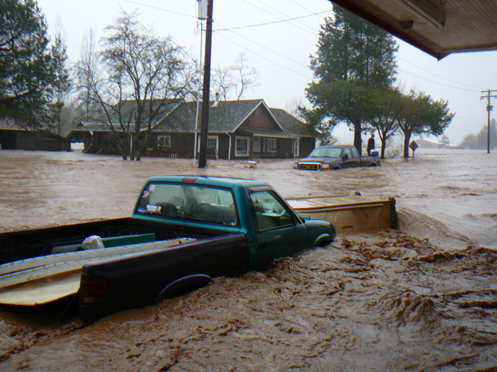 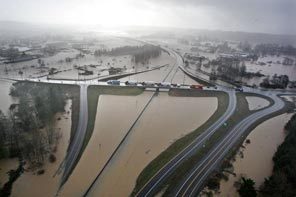 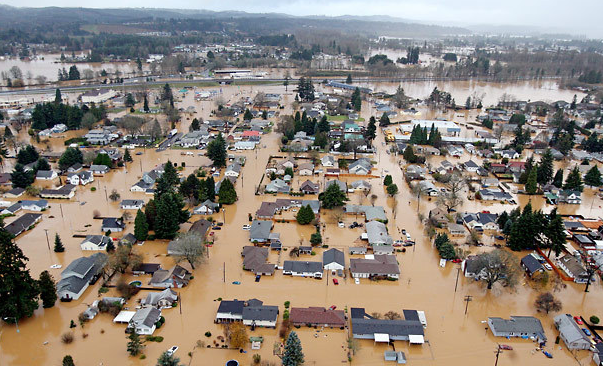 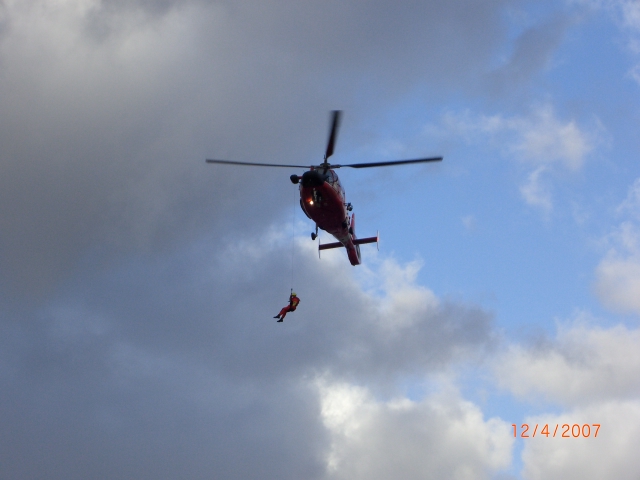 City of Centralia 
STEVE RINGMAN / SEATTLE TIMES
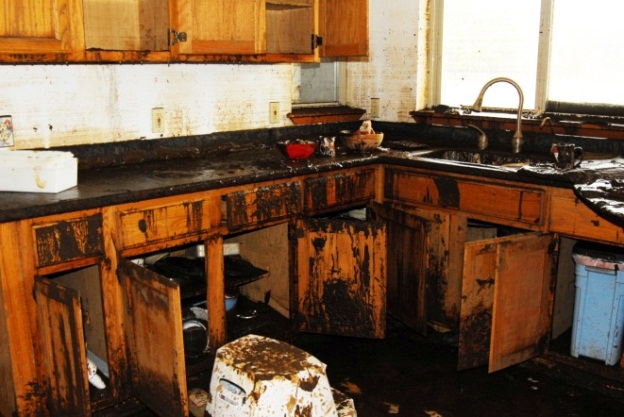 Exit 77 (I-5) in Chehalis 
STEVE RINGMAN / SEATTLE TIMES
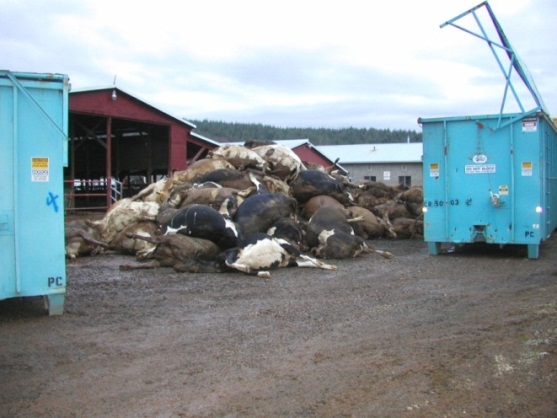 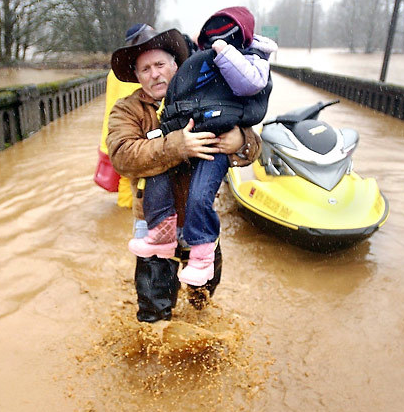 Photos Source:  LEWIS COUNTY,
DIVISION OF EMERGENCY MANAGEMENT
July 2013
Background
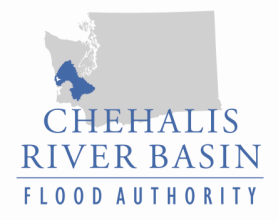 Ranked high flow events (1932 - 2012) . . .
I-5 closed 1990, 1996, 2007, 2009.
Five largest events since 1986 -- Frequent floods are getting worse and damage is increasing . . . 
Chart -- Chehalis River Flow Rates near Grand Mound (cubic ft./sec.)
July 2013
Background
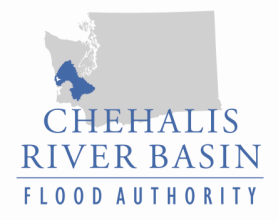 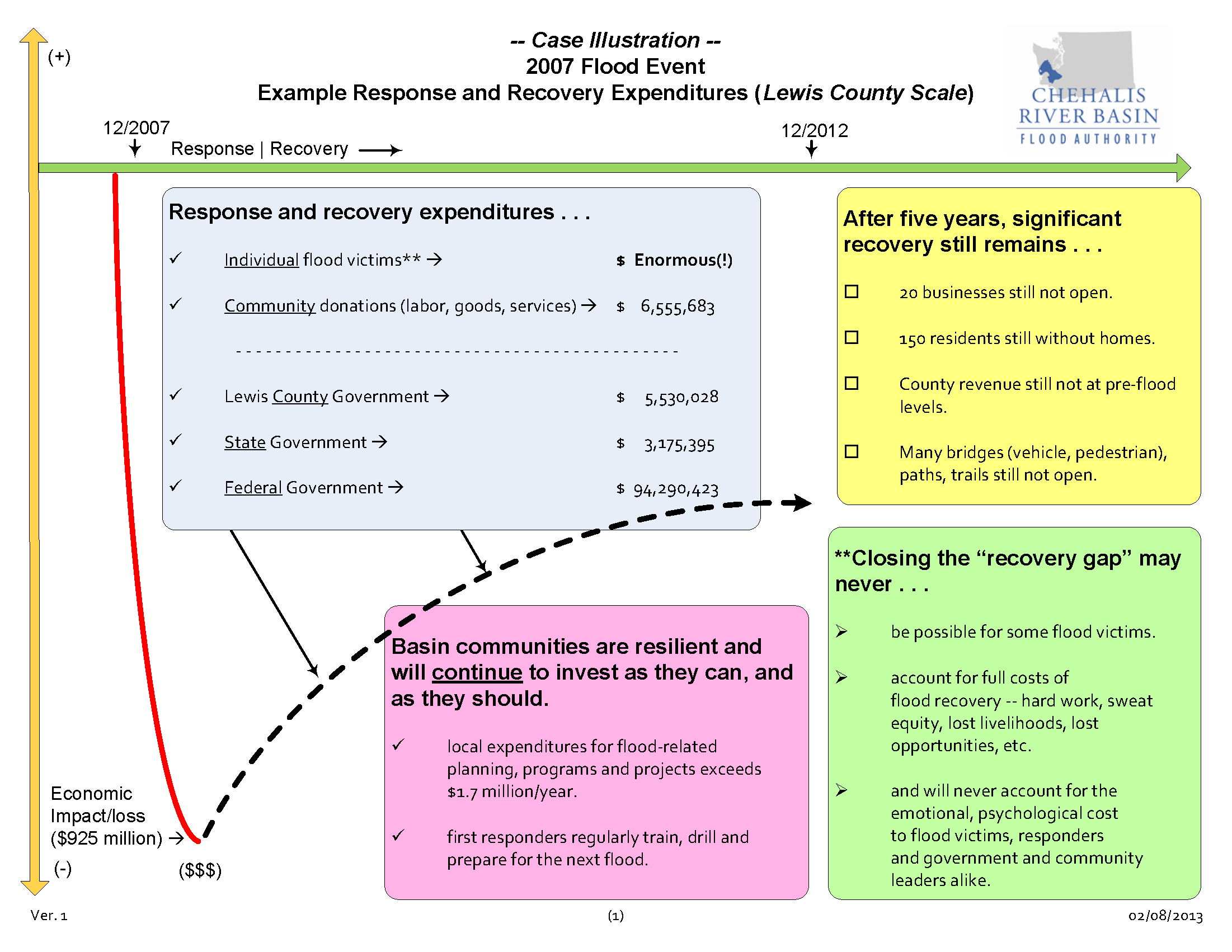 Response and recovery is expensive, takes time, and may not be fully achieved (at least on a near-term time scale) . . .
July 2013
Background
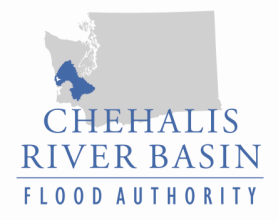 Chehalis is the second largest river basin in the state, rich in natural resources . . .
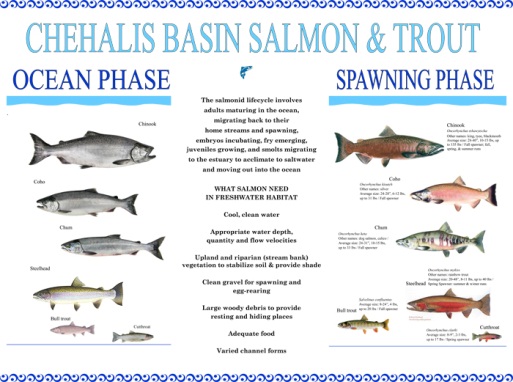 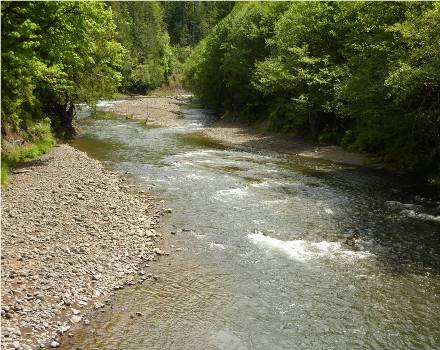 www.chehalisbasinpartnership.org
Upper Chehalis (5/31/2010) 
JAMES E. WILCOX / WILD GAME FISH CONSERVATION INTERNATIONAL
July 2013
Need -- Strategy, Action, Tools . . .
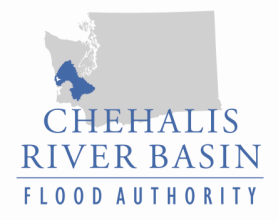 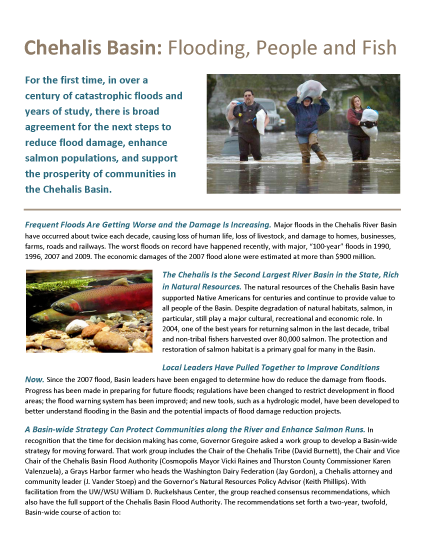 Strategy = Basin-wide Solution
Significant reduction in flood damage.
Solving one’s problems doesn’t increase another’s.
Maintain focus in five areas:
major capital projects.
localized projects.
land use management.
fish and habitat enhancements.
flood warning, emergency response.
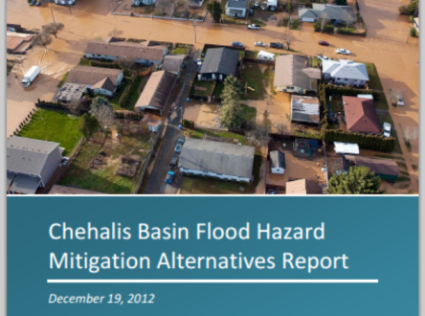 William D. Ruckelshaus Center
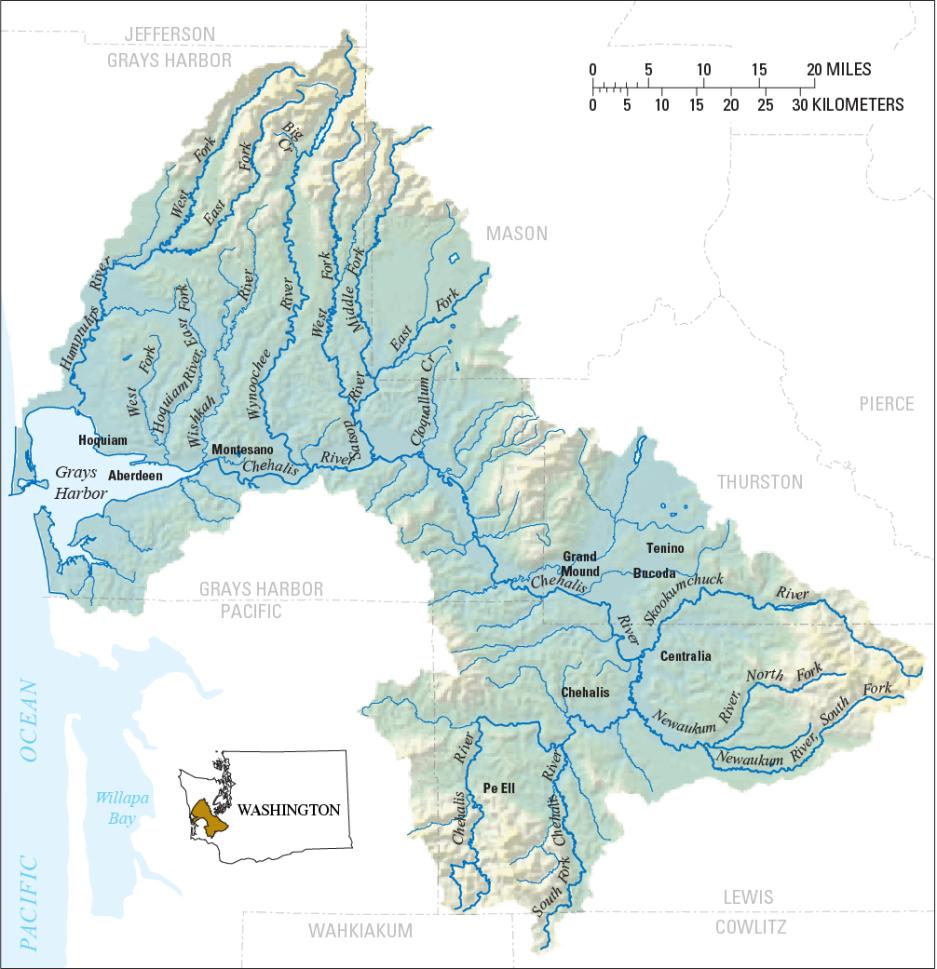 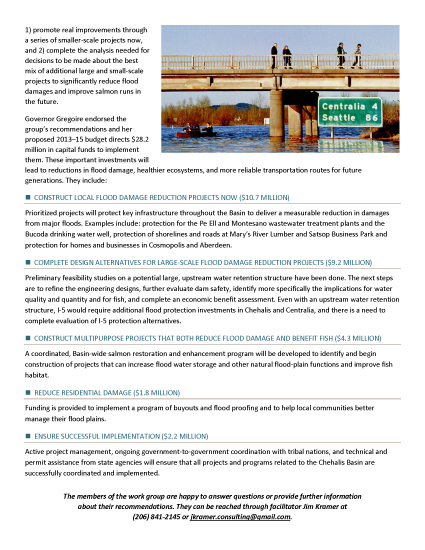 July 2013
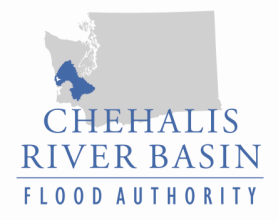 Action – Capital Projects (2012, 2013)
2012 Capital Budget:
$5.0M – Local projects.

2013 Proposed Budget:
$10.7M -- Local projects.
$9.2M -- Design evaluations by 2014 for Upper Basin dam (~$5.6M) and I-5 protection (~$3.4M).
$4.3M -- Fish and habitat enhancements.
$1.8M -- Local programs (buyouts, flood proofing, home elevations).
$2.2M – Implementation capacity, technical experts.
http://www.ezview.wa.gov/pr/site/alias__1492/34489/projects.aspx#map
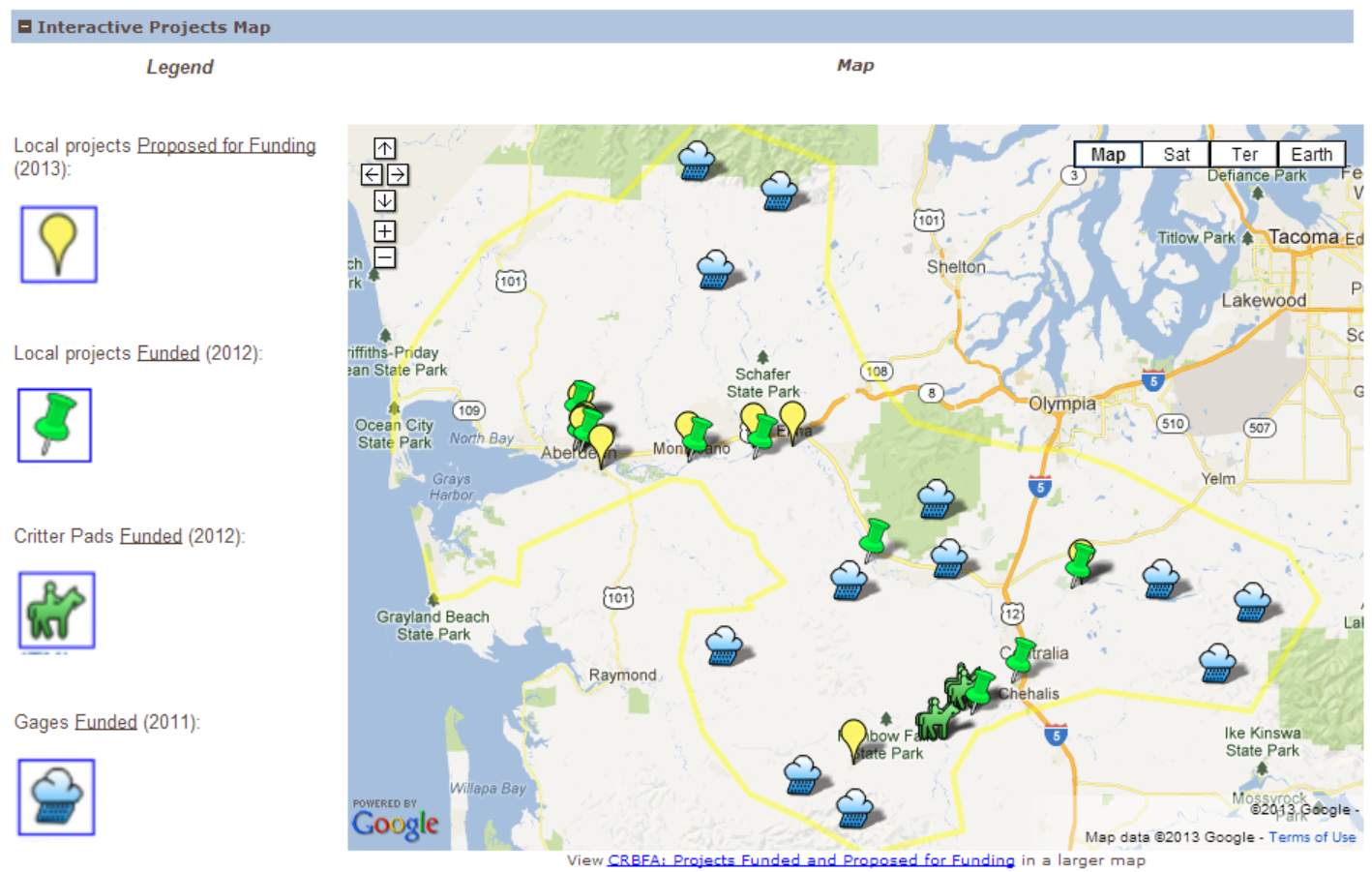 July 2013
Action – Spotlighting Other Key Projects
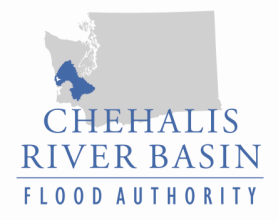 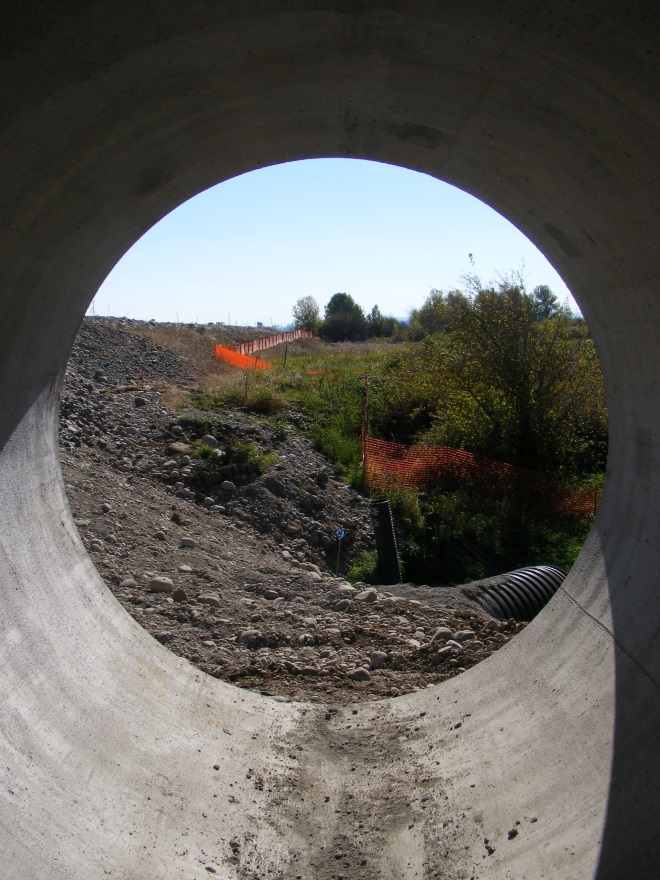 I-5 - Mellen Street to Blakeslee Junction
Dedicated collector/distributor lanes to improve local mobility, enhance safety and improve access to hospital, airport, etc.
Airport road culverts to drain flood waters away from Chamber Way.
http://www.wsdot.wa.gov/projects/i5/mellentograndmound/phase3/
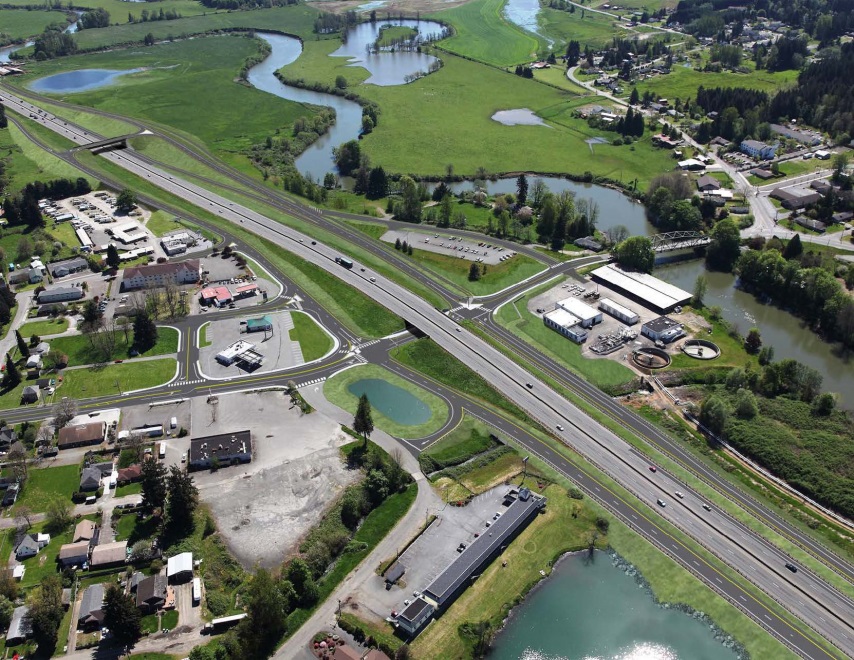 Visualization and Photo Source:  WASHINGTON STATE DEPARTMENT OF TRANSPORTATION
July 2013
Tools -- Flood Warning System
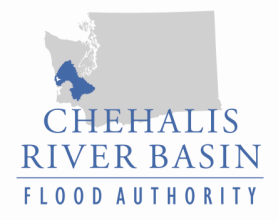 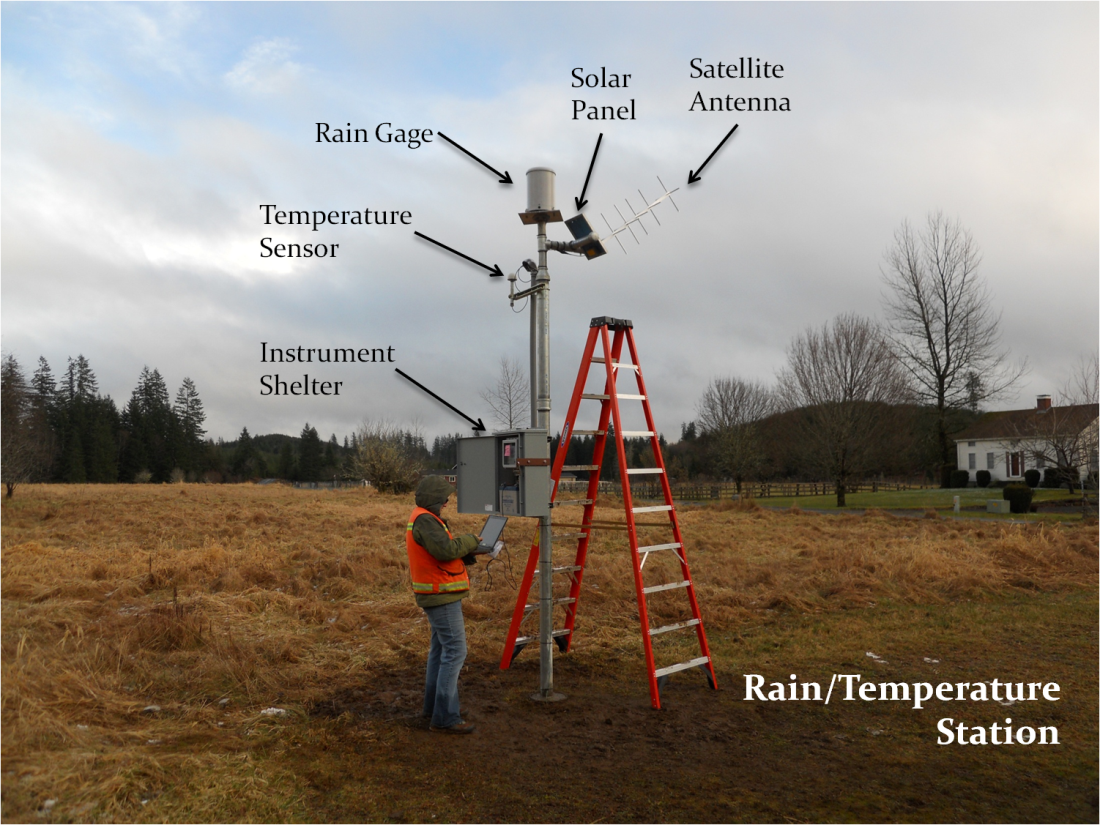 www.chehalisriverflood.com
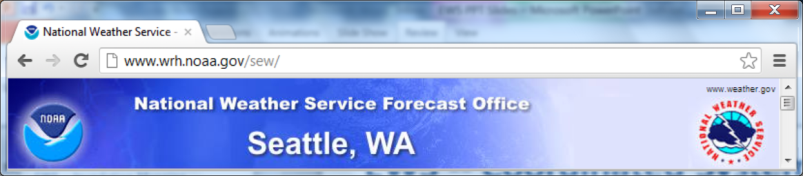 Front-facing website.

Back-end data collection, data synchronization.

Improves forecasting and early-warning.
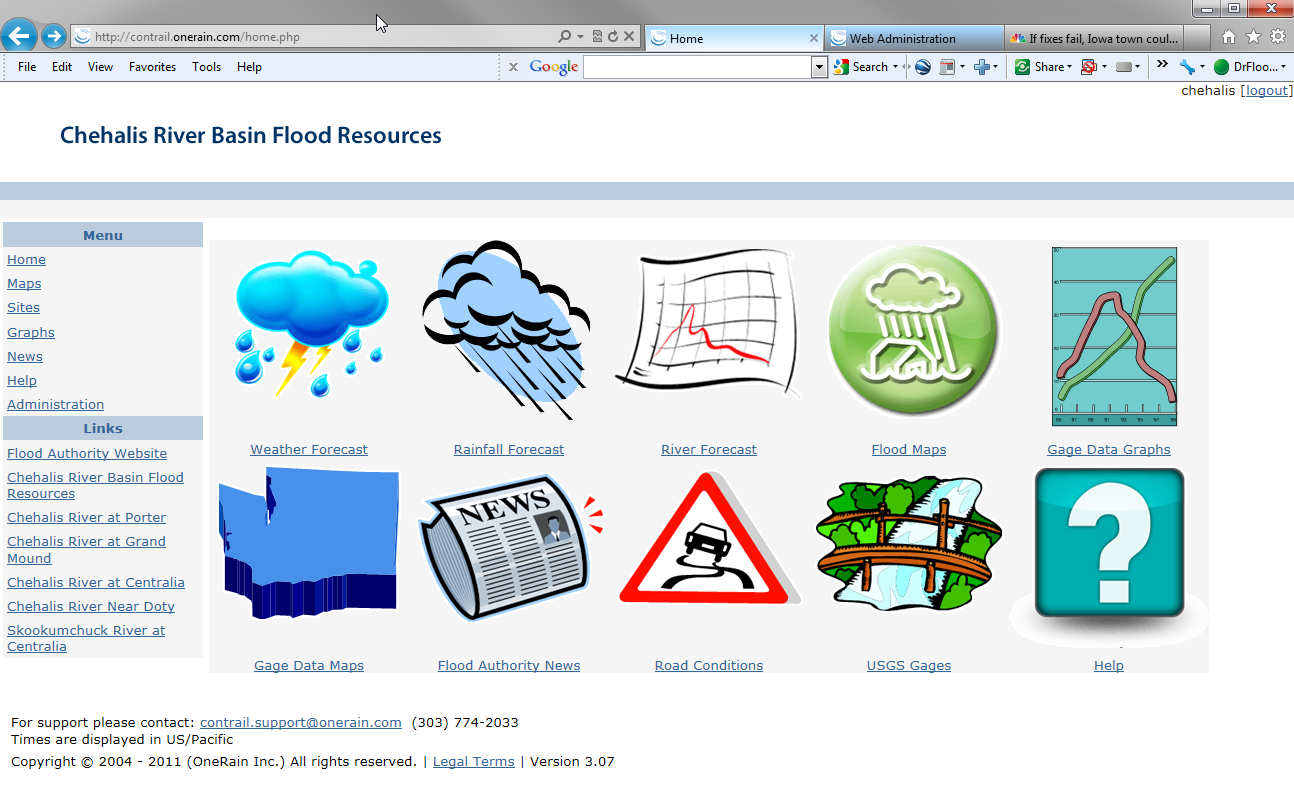 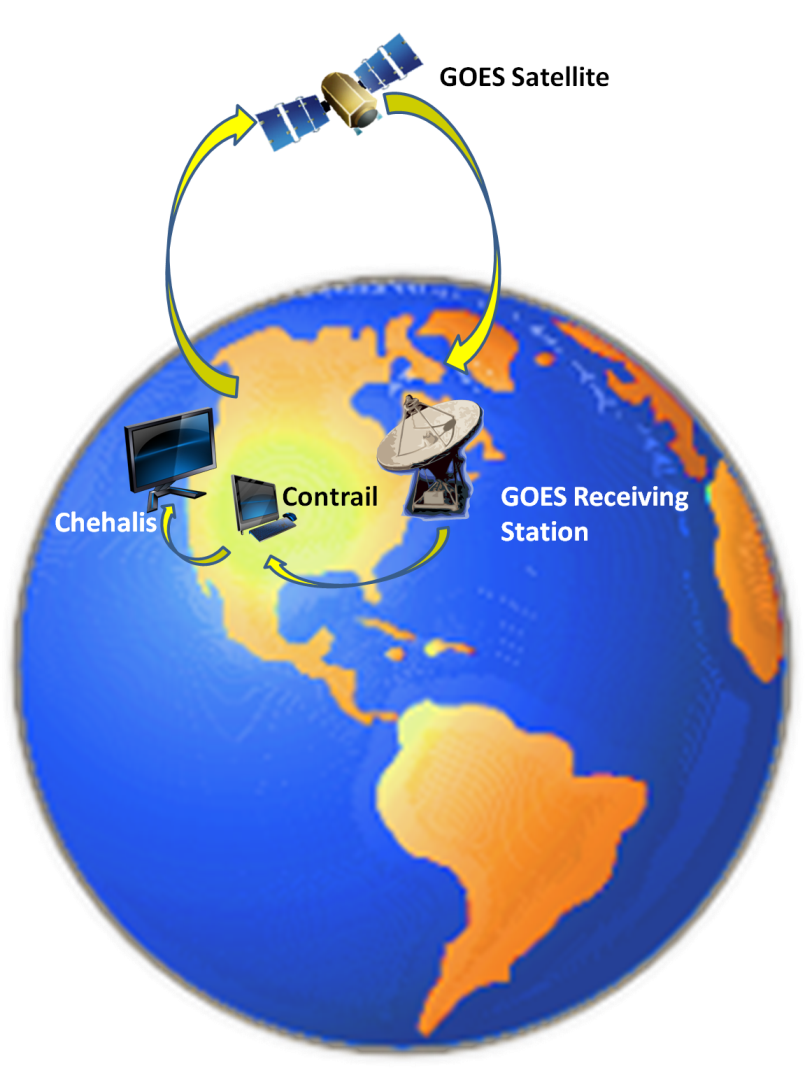 July 2013
Tools -- Flood Warning System
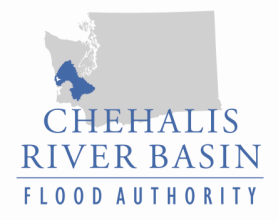 Localized tracking, forecasting . . .
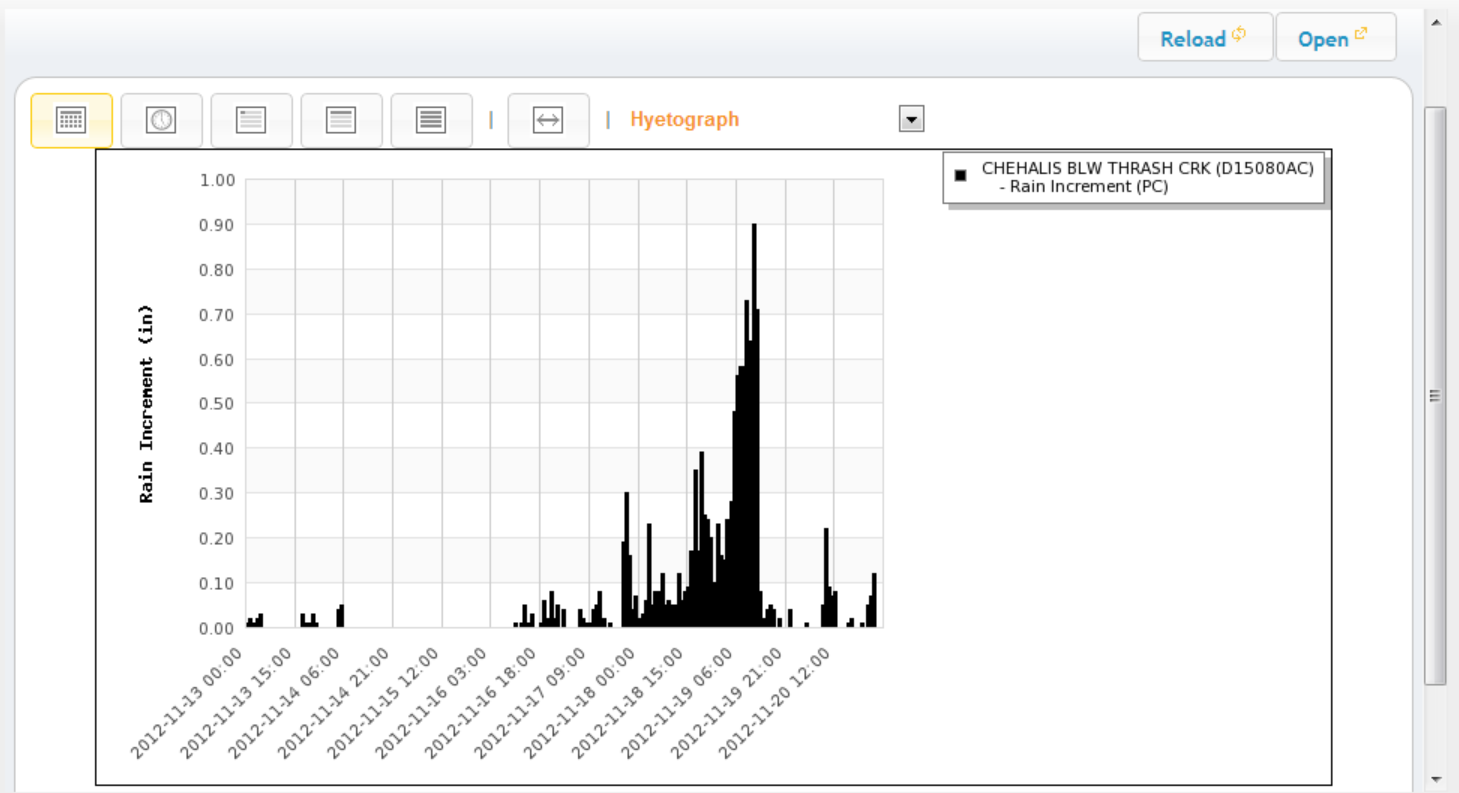 www.chehalisriverflood.com
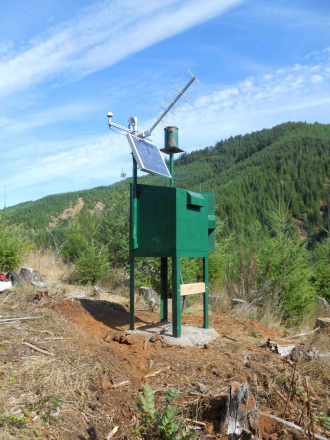 July 2013
Tools -- Flood Warning System
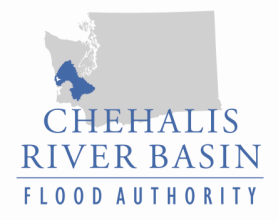 Localized tracking, forecasting . . .
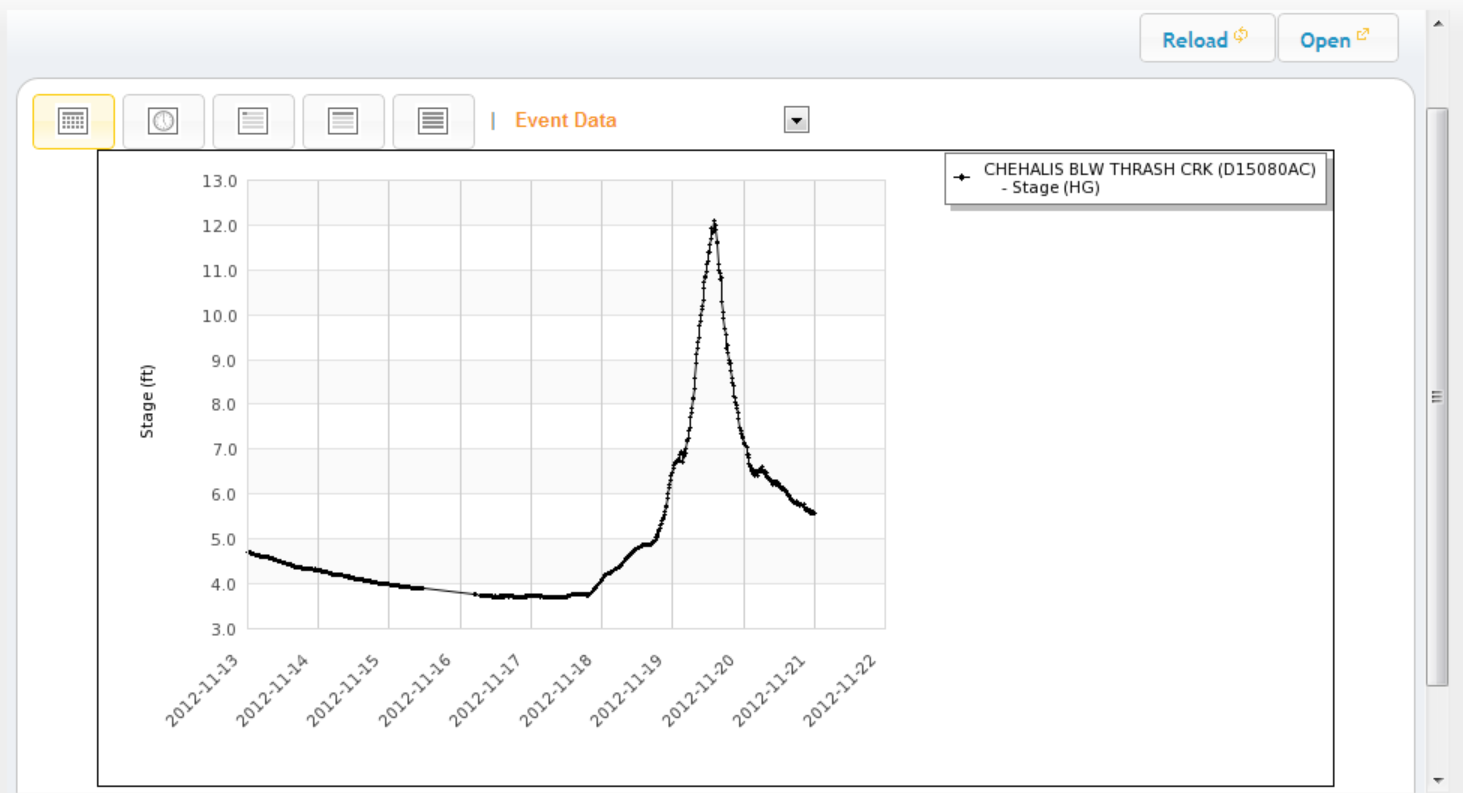 www.chehalisriverflood.com
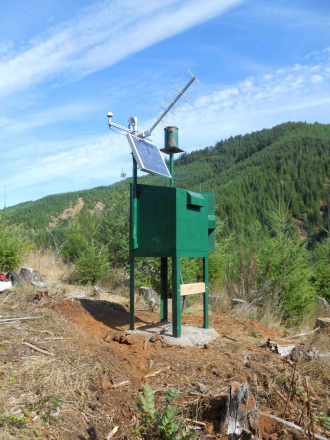 July 2013
Tools -- Flood Warning System
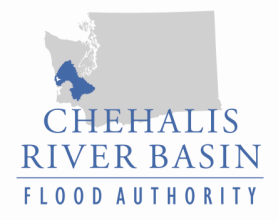 Localized tracking, forecasting . . .
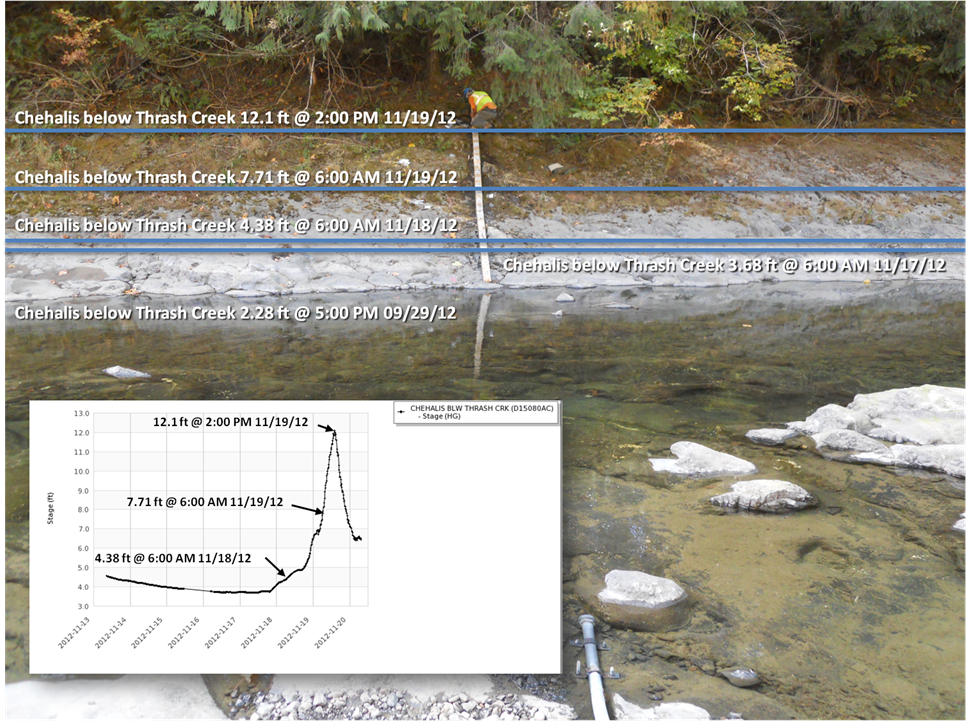 www.chehalisriverflood.com
July 2013
Tools -- Hydraulic Analysis Model
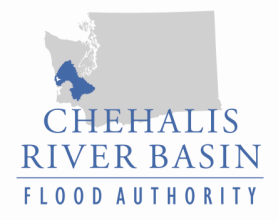 Science-based model to inform decision-makers on hydraulic effects of potential flood relief options (at basin-wide and localized scales).
Covers mouth of Chehalis River upstream to Pe Ell (108 miles).
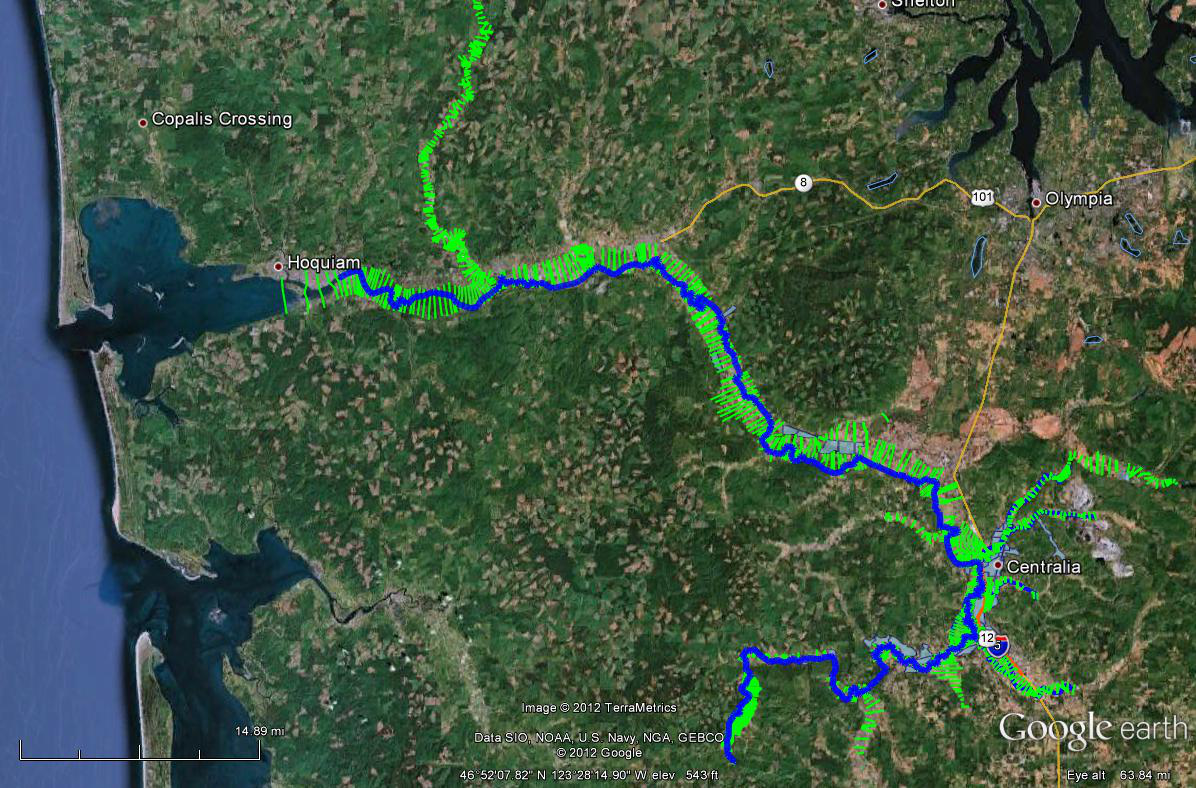 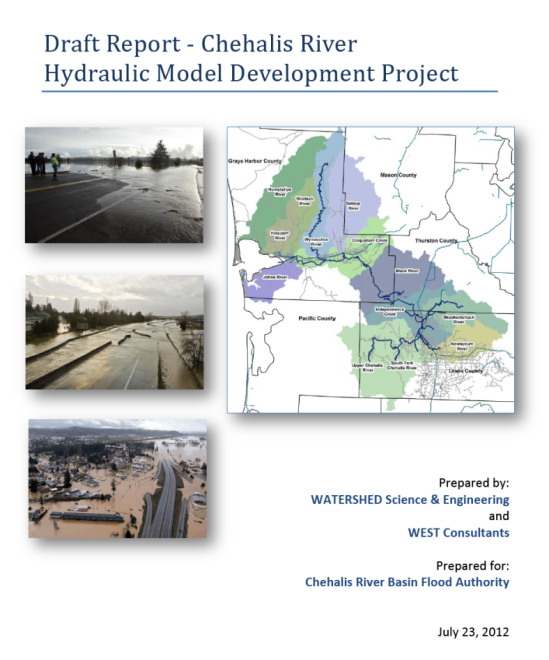 July 2013
Tools -- Hydraulic Analysis Model
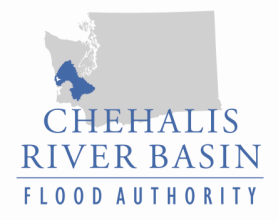 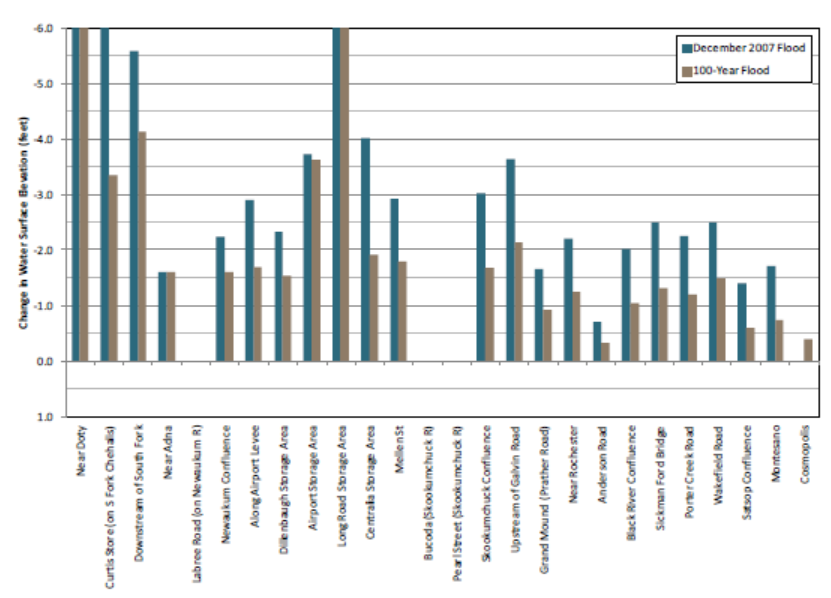 Example: Basin-wide effects analysis (Chehalis Basin Flood Hazard Mitigation Alternatives Report 12/2012)
Table 1 (pg.70) -- “Mainstem Dam, Upper Chehalis”
July 2013
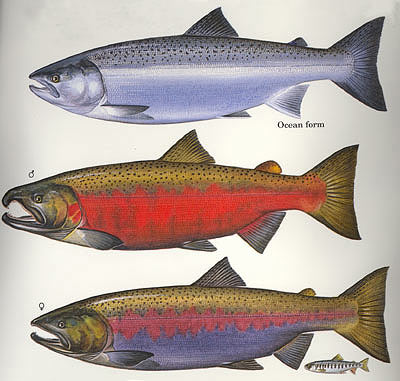 Tools -- Fish Studies
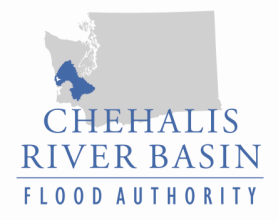 Two significant fish studies conducted in Upper Basin (WRIA 23).
Analyze effect of dam alternatives on Spring Chinook, Steelhead and Coho.
Prioritize potential fish habitat enhancement opportunities.

Initial and preliminary projections . . .
July 2013
Resources, Additional Information
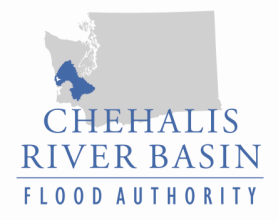 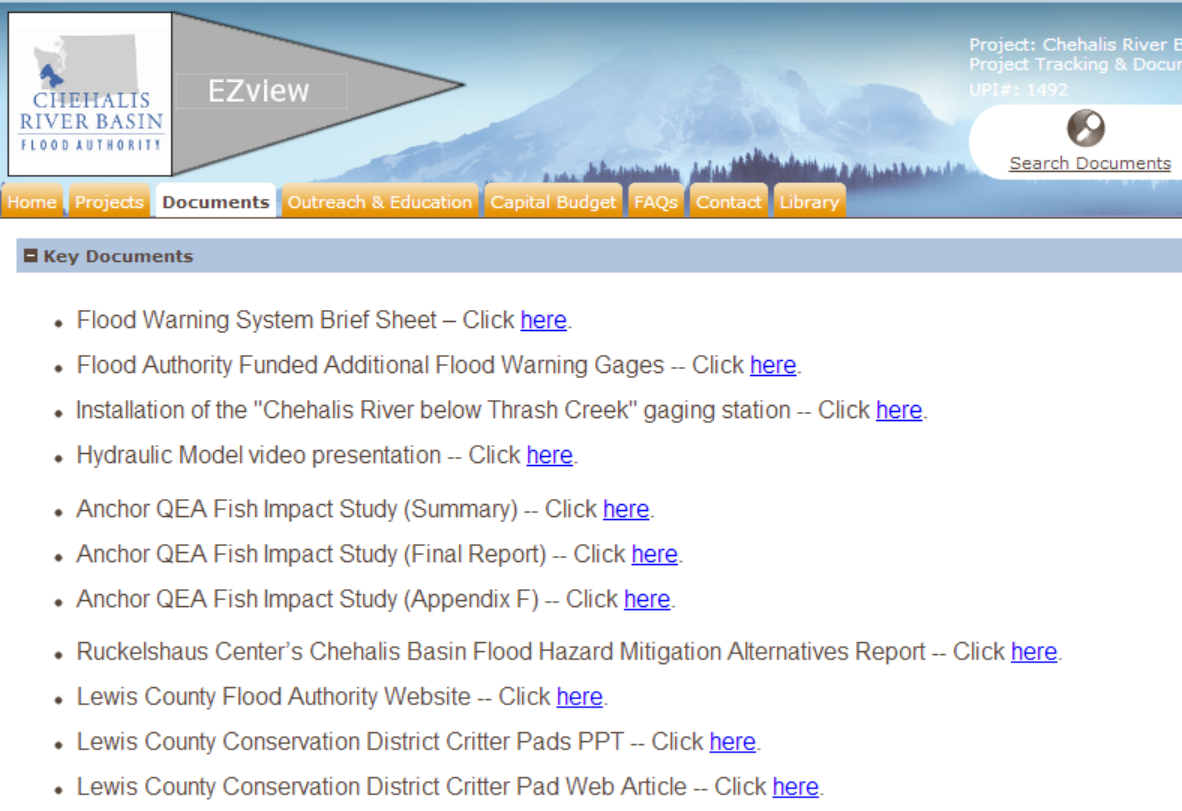 Visit Flood Authority’s Project Tracking and Documentation website!
www.ezview.wa.gov
July 2013
Local Projects
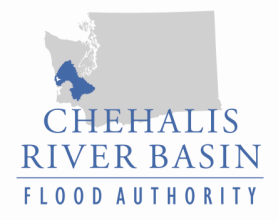 2013 – 2015 Capital Budget
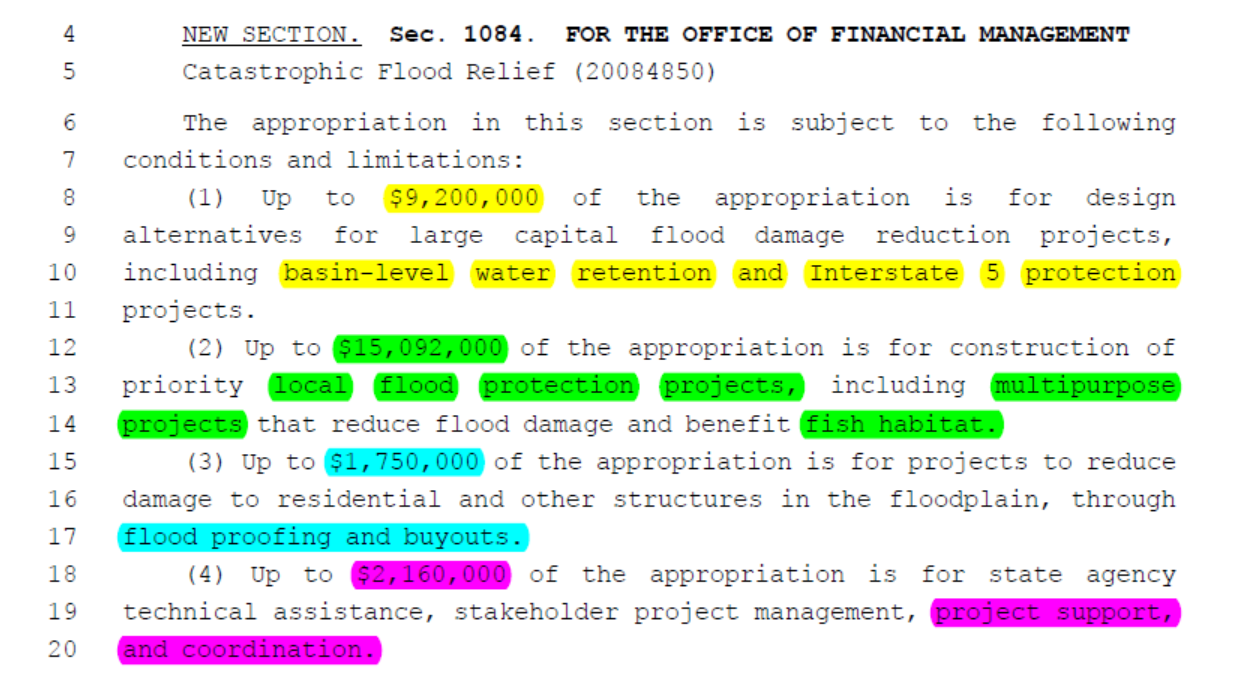 July 2013
Local Projects --
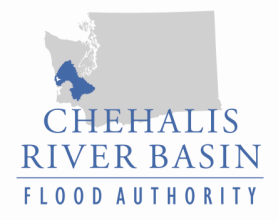 2012, 2013 Funding Breakdown
July 2013
Local Projects --
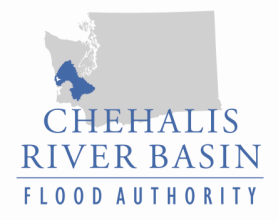 Discussion
Strategies to best to engage with WDFW on permitting?
Ideas?
Pre-application site-visits (multi-agency).
Early project schedules.
Draft JARPAs.
Example JARPAs.
Dedicated WDFW reviewers -- Amy Spoon (Reg. 6), Scott Brummer (Reg. 5).
EZview project websites.
Regular communication/updates.
July 2013
Thank You!
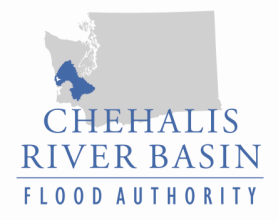 Vickie Raines, Chair
Chehalis River Basin Flood Authority
360/590-4100 
vraines@cosmopolis.us.com
Edna Fund, Chair
Community Outreach and Education Subcommmittee (Flood Authority)
360/269-7515
Edna.Fund@lewiscountywa.gov
Karen Valenzuela, Vice-Chair
Chehalis River Basin Flood Authority
360/786-5440
ValenzK@co.thurston.wa.us
Scott Boettcher, Staff
Chehalis River Basin Flood Authority
360/480-6600
scottb@sbgh-partners.com
July 2013